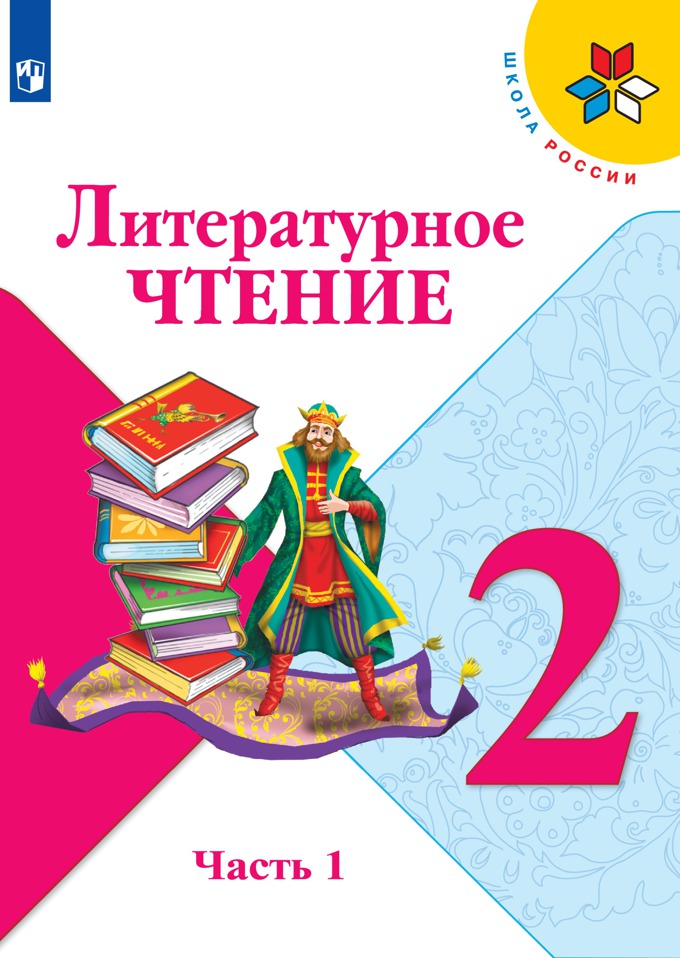 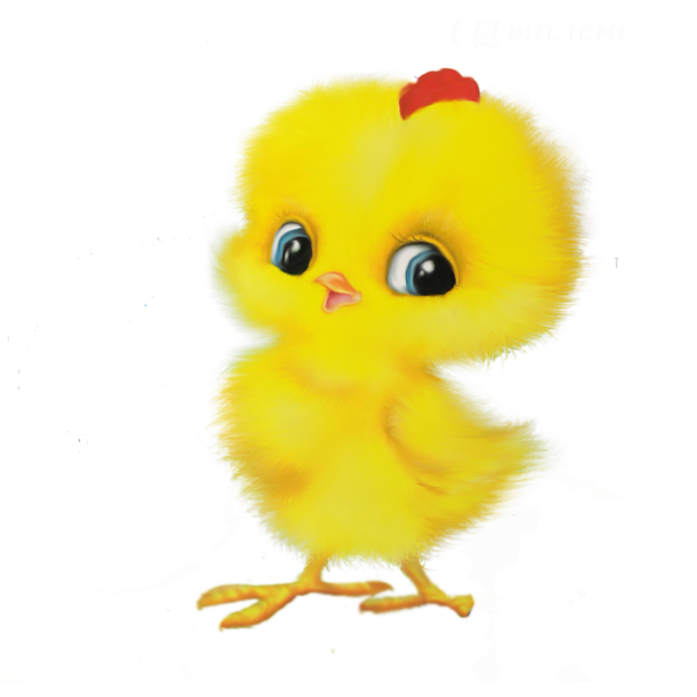 Явился в жёлтой шубке:
- Прощайте, две скорлупки!
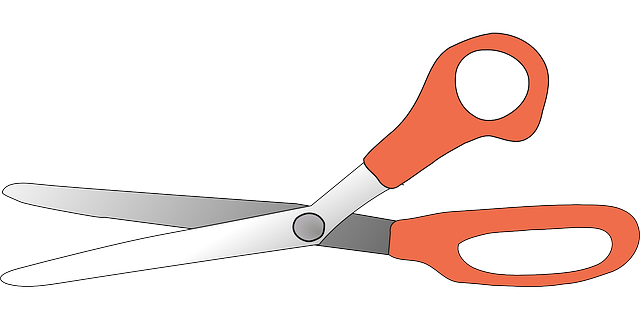 Два конца, 
Два кольца, 
По средине гвоздь.
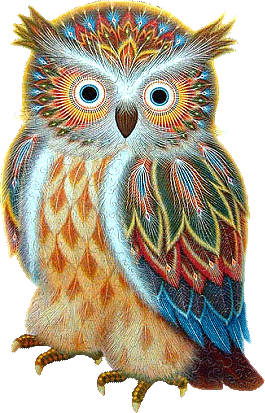 Загадки
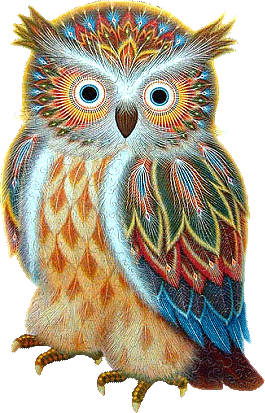 Загадка  -
замысловатый вопрос, иносказательное, часто в поэтической форме, описание какого-либо предмета или явления.
Загадки в сказках
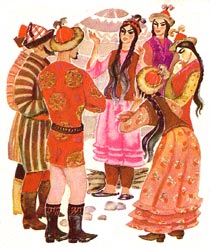 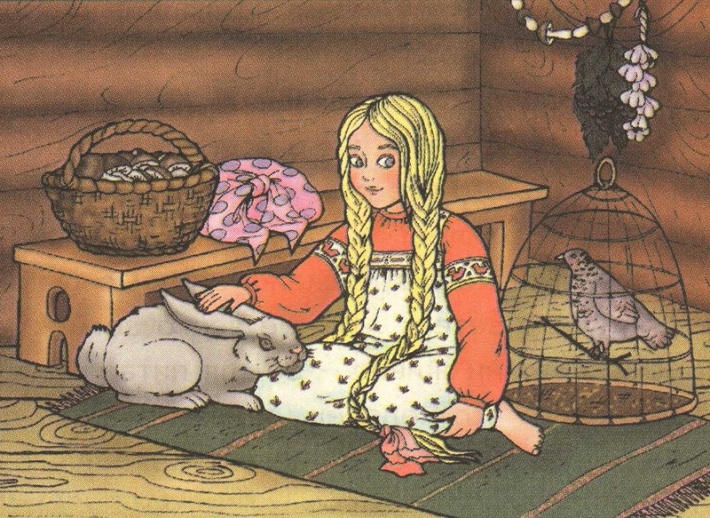 В сказках девушки выходят замуж за того, кто сумел отгадать ее загадки. Или выходят из трудных ситуаций сами, отгадав загадки.
В  русских сказках  Баба-Яга и другие персонажи часто загадывают загадки героям.
О людях
Виды загадок
О  явлениях природы
О животных
О разных
предметах
По тёмному небу рассыпан горошек 
Цветной карамели из сахарной крошки, 
И только тогда, когда утро настанет, 
Вся карамель та внезапно растает
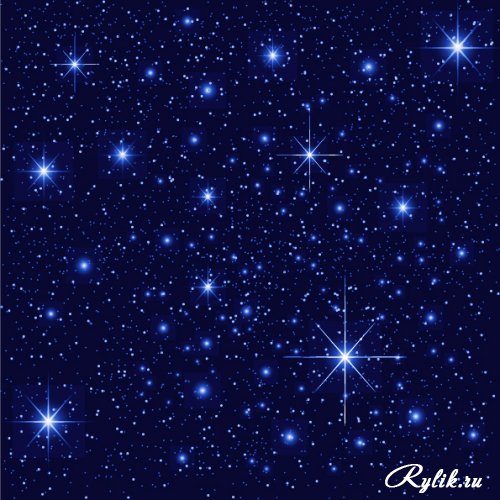 Цветное коромысло 
над рекой повисло.
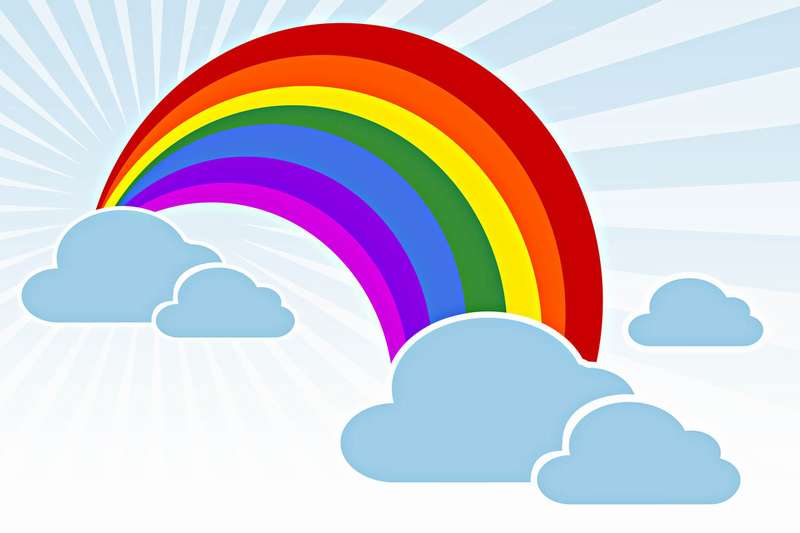 Учебник с.24 - 25
что/кто 
какой, какая, какое 
что делает?
для чего нужен? 
на что похоже ?
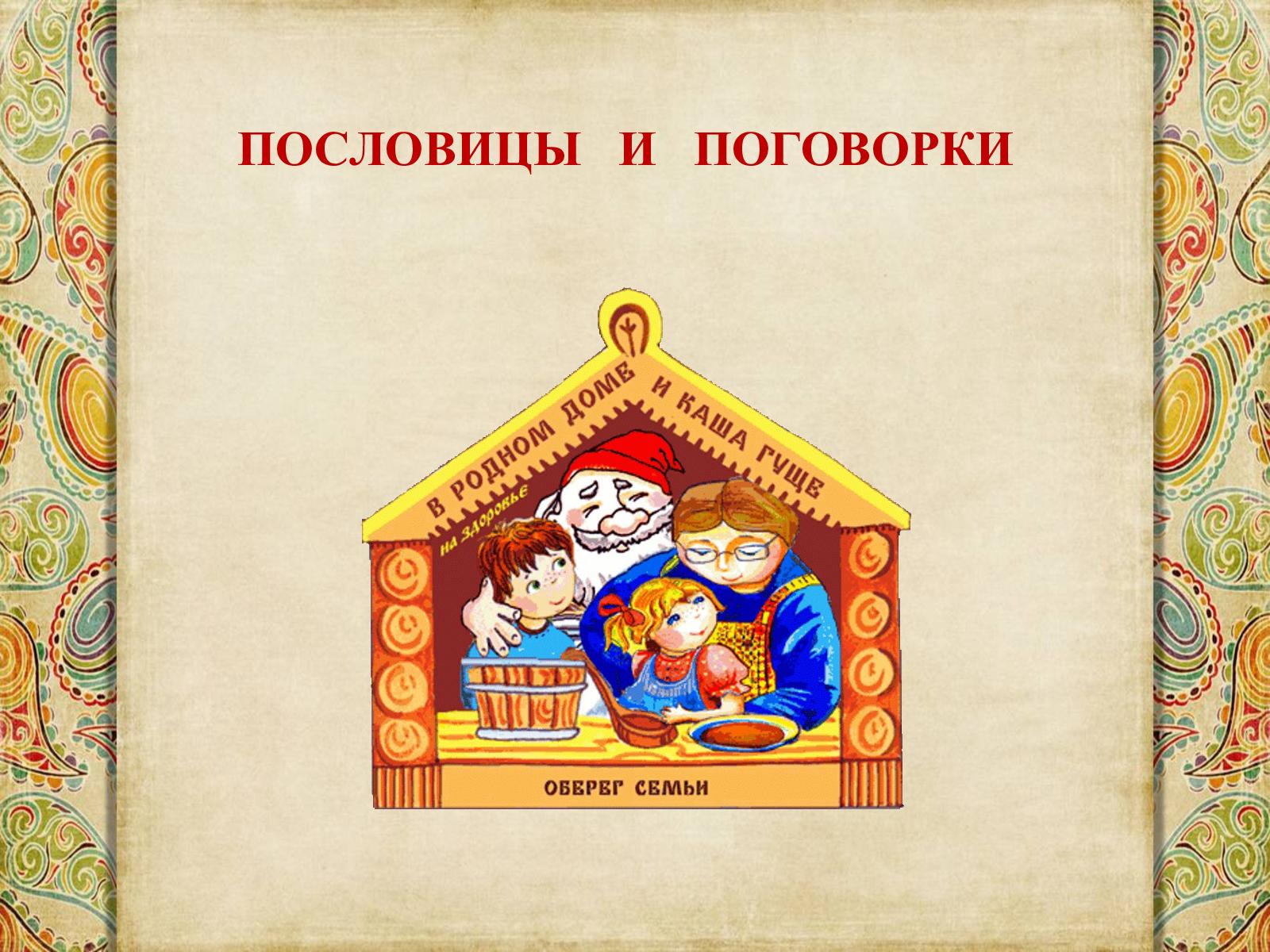 Посло́вица —народная мудрость в 
поучительной форме.
   По одёжке встречают, а по уму -  провожают.
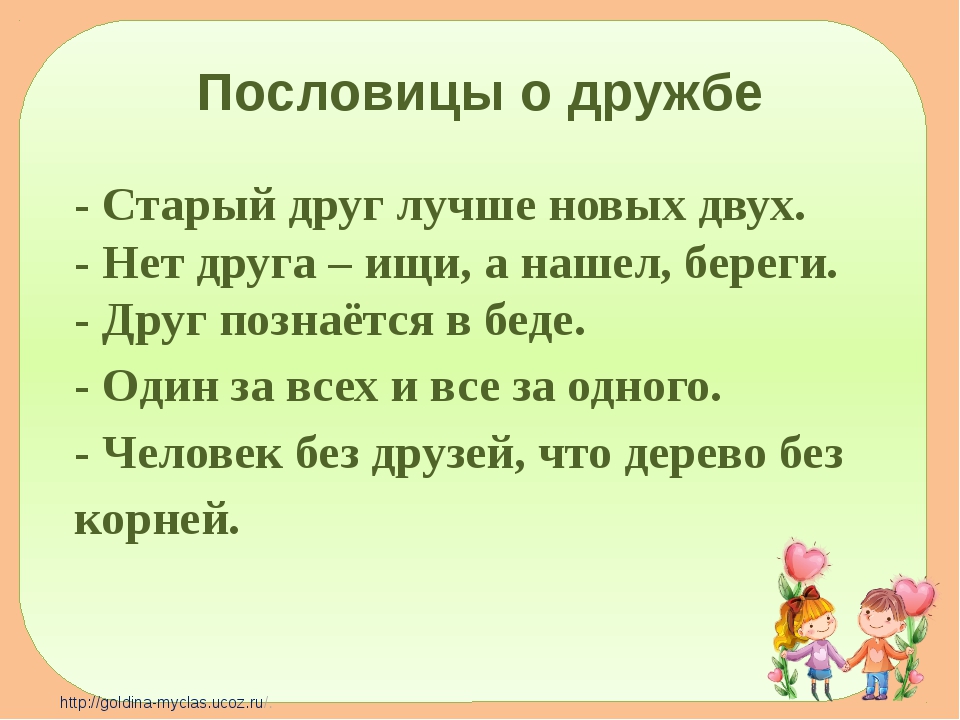 Погово́рка -
краткое высказывание, имеющее буквальное   или   образное значение.
   
 Щи да каша – пища наша.
Хочешь есть калачи – не сиди на печи.
Что посеешь, то и пожнёшь.
Учебник 
с.26 - 27
Мне понравилась…
загадка о …
пословица …